Na Serra com Foucault
GPCC – Grupo de Pesquisa em Currículo e Contemporaneidade
PPG-Educação/UFRGS
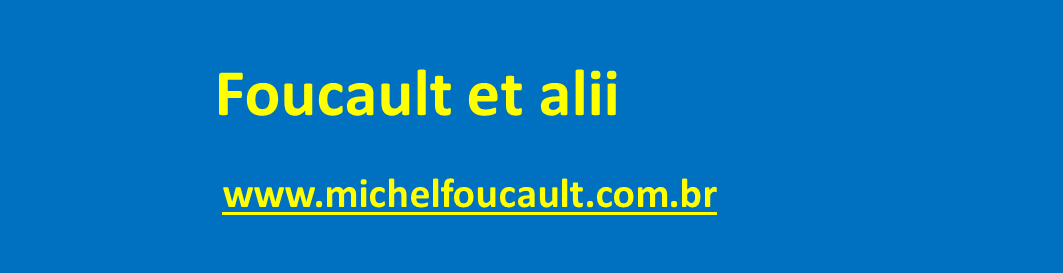 f
et alii et alii et alii et et alii et alii alii et alii et alii et alii et alii et alii et alii   et alii et alii et alii et alii et alii   et alii et alii et alii et alii et alii et alii et alii et alii et alii et alii et alii et alii et alii et alii et alii et alii et alii
PORTAL DE ACESSO A

eventos – cursos – textos
lançamentos – sites – fotos
filmes – livros – vídeos
teses – dissertações
alfredoveiganeto@gmail.com
Na Serra com Foucault
Grande ocular/angular
A posição de Michel Foucault e do campo dos Estudos Foucaultianos no panorama acadêmico e político contemporâneo. Platônicos e não-platônicos; metafísicos e não metafísicos; sistemáticos e edificantes.
Os 3 domínios foucaultianos: a problemática da periodização. 
Teoria e método em Foucault?
 
Afinando o foco
Temas foucaultianos I: linguagem, discurso, enunciado.
Temas foucaultianos II: saber, poder, verdade.
Temas foucaultianos III: sujeito, governo, governamento, governamentalidades (liberal e neoliberal).

“Aplicações” 
Diretas: vigilância e controle; tutela, poder e violência na maquinaria escolar.
Convergentes: precariedade, precarização, precariado.
Ressonantes: com a pintura; com a música.
 
Pertinências e impertinências
alfredoveiganeto@gmail.com
Na Serra com Foucault
Dois mantras

“Não basta aprender o que tem de se dizer em todos os casos sobre um objeto, mas também como devemos falar dele. Temos sempre de começar por aprender o método de o abordar”
			(Ludwig Wittgenstein. Anotações sobre as cores)

“Mas será que dispomos de novos termos para caracterizar tantas situações novas?”
		(Alain Touraine. Penser outrement)
Na Serra com Foucault
Grande ocular/angular

ou

Situando Foucault

A posição de Michel Foucault e do campo dos Estudos Foucaultianos no panorama acadêmico e político contemporâneo. Platônicos e não-platônicos; metafísicos e não metafísicos; sistemáticos e edificantes.

Os 3 domínios foucaultianos: a problemática da periodização. 

Teoria e método em Foucault ?
Na Serra com Foucault
Situando Foucault

Posição de Michel Foucault no cenário intelectual do séc. XX
	- Na Filosofia: 	Fora do arco platônico
			Sistemáticos e Edificantes (Richard Rorty)
	- Na Política: 	Uma esquerda não-marxista

Situação dos Estudos Foucaultianos na atualidade
	- Campo (Pierre Bourdieu)
	- Comentadores e intérpretes
	- Usuários e aproveitadores

Michel Foucault e a pesquisa em Educação: 
	- Articulações possíveis e impossíveis
	- Pertinências e impertinências
	- A questão da moda
Na Serra com Foucault
Se quisermos mesmo compreender as possibilidades do pensamento de Michel Foucault (até para a Educação), teremos de partir da compreensão dos dois grandes megaparadigmas ou “modos de pensar” nos quais hoje se movimentam as Ciências Humanas e a Filosofia:

Filosofias da Consciência


Filosofias da Prática
Na Serra com Foucault
A Doutrina dos 2 mundos

					ideias		 razão intuitiva
						          verdadeiro conhecimento
Mundo	essências (essĕre – ser)
Inteligível				matemática	 razão discursiva
(apodítico, arché)				    (dianoia)
epistêmico			
 a linha . . .
					realidades	   crenças (pistis)
Mundo	aparências				
Sensível	(para + essĕre = parece) 			
(hipotético, prisão)				cópias	 boas (ícone) ilusões (eikrasia)	
doxológico						 más (simulacro)
dialética
revelação - representação
Na Serra com Foucault
Filosofias metafísicas e pós-metafísicas

A maioria das Filosofias metafísicas assumem a doutrina dual platônica            a verdade é de outro mundo
Platão: Primado da representação. Filosofia como espelho. Caminhos ascendente e descendente. A queda, a prisão, o castigo; a subida, a liberdade, a redenção: no platonismo e no neoplatonismo (como uma “adaptação cristã”).


As Filosofias pós-metafísicas não assumem a doutrina dual platônica              a verdade é deste mundo
Estamos sós; somos apenas nós com nós mesmos. Importância e centralidade da história e das práticas.
Na Serra com Foucault
Colocar-se fora do arco platônico
(não significa ir contra, mas dar as costas a)

Dar as costas à doutrina dual de Platão significa:

Compreender a alegoria da caverna (República e Timeus) como um recurso heurístico e não como uma verdade revelada.
“A verdade é deste mundo” (Nietzsche, Foucault).

Assumir a contingência e abandonar a necessidade.

Esquecer a transcendência (Rorty: “Não há ganchos no céu”)

Dar outro estatuto à Filosofia
“Mas o que é filosofar hoje em dia — quero dizer, a atividade filosófica — senão o trabalho crítico do pensamento sobre o próprio pensamento? [Eu pergunto] se ela não consiste, ao invés de legitimar aquilo que já se sabe, num empreendimento de saber como e até que ponto seria possível pensar de outro modo? ” (Foucault)
Na Serra com Foucault
Michel Foucault como filósofo

Foucault como um “contraponto”, um crítico ao pensamento moderno (mas não necessariamente “contra” a Modernidade).

Foucault como uma fonte (dentre outras...) para “pensar de outros modos” (Touraine, 2007) Mas que modos são esses?



1. Pensar por fora do arco platônico.
“a verdade é deste mundo”


2. Pensar de costas para as metanarrativas iluministas, mas sem descartar a razão.


3. Assumir apenas o a priori histórico.
“Todas as minhas análises são contra a ideia de necessidades universais na existência humana. Elas mostram a arbitrariedade e qual espaço de liberdade podemos ainda desfrutar e como muitas mudanças podem ainda ser feitas.” FOUCAULT, Michel. Verdade, Poder e si mesmo. p.296.


4. Afinar com o neopragmatismo.
Os 3 nãos: ao fundacionismo, ao representacionismo/realismo e ao essencialismo.
Na Serra com Foucault
Os 3 nãos do Neopragmatismo:

	
não-fundacionista
não há ganchos no céu nem âncoras na terra;
ex.: multiculturalismo radical


não-representacionista ou não-realista
não há (não interessa) uma realidade fora do entendimento humano


não-essencialista
não há nada não-relacional; assim . . .
a pergunta “o que é mesmo isso?” não faz nenhum sentido
Na Serra com Foucault
O pensar com Foucault implica: 
descartar o

Representacionismo – Idealismo
Essencialismo
Fundacionismo

questionar a realidade
Aquilo que chamamos de realidade não está “lá-fora”, mas na interação complexa entre uma materialidade externa (que, em estado bruto, ainda não faz nenhum sentido) e as nossas percepções, memórias e integrações (tudo alimentado ao longo da imersão numa dada cultura e manifestado pela linguagem).
 
Eis aí o papel fundamental da Educação.
Na Serra com Foucault
A questão da realidade

nem materialismo tosco, nem idealismo tosco
mas . . .

sentido (pela linguagem, como manifestação da percepção, memória e integração)

	  Relação
	      de 					realidade
             imanência				


materialidade
Aquilo que descrevemos como sendo “a realidade do mundo” é criado no próprio ato de descrever o mundo.       (Nelson Goodman)
Na Serra com Foucault
A questão da realidade


Aquilo que chamamos de realidade não “está lá-fora”, mas se forma na interação complexa entre uma materialidade externa (que “está lá fora”, em estado bruto, e ainda não faz nenhum sentido) e as nossas percepções, memórias e integrações (tudo alimentado ao longo da imersão numa dada cultura e organizado e manifestado pela linguagem). 


Daí decorre o papel radical da Educação.
alfredoveiganeto@gmail.com
Na Serra com Foucault
Virada linguística, virada epistemológica,
diferença e repetição

Materialidade  ≠  Realidade


O fato de que o sentido seja dado pela linguagem não implica que a realidade se reduza à linguagem.

Realidade = materialidade com sentido (“linguageiro”)

Assim, há uma materialidade cuja relação com a linguagem é imanente; desse modo, a própria linguagem é também da ordem da materialidade. O discurso não é uma abstração exterior à realidade; o discurso tem materialidade.


Tudo é diferença. A repetição é construída.
Na Serra com Foucault
Não ao representacionismo ou idealismo

significa compreender a verdade (o conhecimento verdadeiro) como “aquilo” que funciona quando intervimos no mundo, e não como “aquilo” que seria uma representação correta do mundo, de uma materialidade externa a nós.


enunciados                                          mundo
	     
                       as relações são causais e não representacionais
Na Serra com Foucault
Não ao essencialismo


significa compreender que todo conhecimento é conhecimento relacional e nunca essencial.

Quando dizemos que alguma coisa é, estamos dizendo que a nossa relação com a coisa é (segundo um intrincado jogo de discursos e representações).

          Exs.: Que é o número 15 ? Qual é a essência do sexo masculino?


Consequências:
     A ontologia não é transcendente, mas histórica.
     As implicações metodológicas para a pesquisa são muito grandes.
     Perguntas do tipo “que é mesmo isso?” ou “afinal, que é isso?” não têm sentido.
Na Serra com Foucault
Não ao fundacionismo


significa compreender que não há (ou não se pode contar com) fundamentos últimos, causas primeiras, cláusulas pétreas ou ganchos no céu, a partir dos quais fundamos ou estabelecemos ou apoiamos o conhecimento

Obs.: qualquer ponto de partida, qualquer sistema é sempre contingente, estabelecido em lutas materiais e simbólicas. Por isso, os fundamentos são sempre arbitrários. 
Em outras palavras, o a priori é histórico.

Consequência:
     Temos sempre de estabelecer nossos pontos de partida e a nossa moldura.
Na Serra com Foucault
Os nãos ao :
representacionismo
essencialismo
fundacionismo
significam um não à Metafísica

Algumas consequências:
  Qual é a tarefa da Filosofia ?
  Como tomar decisões éticas ?
  O papel dos conceitos
  Elisão dos fundamentalismos
  Semântica extensional e conversação infinita . . .
Na Serra com Foucault
O não à Metafísica . . .


 coloca em xeque os fundamentos da  Pedagogia Moderna


 irracionaliza o debate decisório entre paradigmas diferentes


 abre o espaço para o outro e para a visitação mútua
Na Serra com Foucault
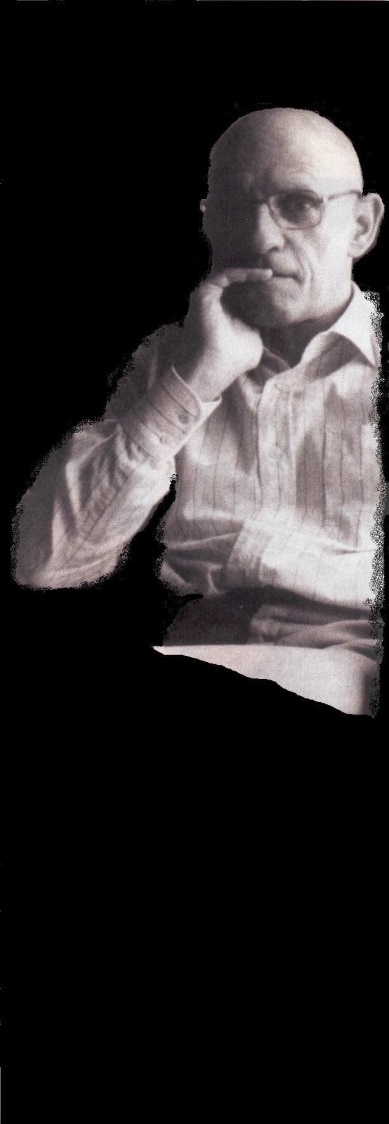 Paul Michel Foucault

	O homem e a obra
    15/out/1926 		25/jun/1984
      Poitiers		     Paris


A sempre problemática periodização . . .
	Os 3 domínios		
			ser-saber – HL (1961), NC, PC, AS  
			ser-poder – HL, OD (1970), VP (1975)      Cursos no 
			ser-consigo – HL, HS (1976)	             Collège de France
Na Serra com Foucault
Sitiando Foucault


Para compreender Foucault . . .

Foco na Prática
Preocupação com a Atualidade
Éthos da Suspeita
Éthos da Problematização *
Abertura para a Mobilidade
Capacidade de Torsão
Coragem para a Transgressão
Prazer pela (Trans)formação


*  Os problemas não existem num armazém de ideias; os problemas são criados na própria ação de problematizar.
Na Serra com Foucault
O Objetivo de Foucault



“Meu objetivo foi ciar uma história dos diferentes modos pelos quais, em nossa cultura, os seres humanos tornaram-se sujeitos. [...] é o sujeito que constitui o tema geral de minha pesquisa.”

(Michel Foucault. O sujeito e o poder, p. 231-232)
Na Serra com Foucault
Os 3 domínios foucaultianos
- A sempre problemática periodização . Mesmo assim . . .
	    		Os 3 domínios:

     ser-saber – HL (1961), NC, PC, AS
							arqueologia

     ser-poder – HL, OD (1970), VP (1975)  e os Cursos no Col. de France
							genealogia

     ser-consigo – HL, HS (1976 a 1984)
							arqueogenealogia
Na Serra com Foucault
Foucault como pensador do presente

Prática
Atualidade – sempre o Presente
Suspeita
Mobilidade
Torsão
Problematização
Transgressão
(Trans)formação




Foucault como provedor de ferramentas

Pensar a marteladas (Nietzsche)
A escolha da(s) ferramenta(s)
Na Serra com Foucault
“Usos” mais comuns de Foucault na Educação





Análise arqueológica dos discursos



Análise genealógica das práticas e políticas escolares



Análise arqueogenealógica das tecnologias do eu
Foucault, em Poder e saber (DE Brasil-vol. 4 – Estratégia, poder-saber, p. 229):
“Não. A Arqueologia do saber não é um livro de metodologia. Não tenho um método que se aplicaria, do mesmo modo, a domínios diferentes. Ao contrário, diria que é um mesmo campo de objetos , um domínio de objetos que procuro isolar, utilizando instrumentos encontrados ou forjados por mim, no exato momento em que faço minha pesquisa, mas sem privilegiar de modo algum o problema do método.
[...]
Como não há teorias gerais para apreender [os objetos e as relações que eles mantêm entre si], eu sou um empirista cego, estou na pior das situações. Não tenho teoria geral e tampouco tenho instrumentos certo. Eu tateio, fabrico, como posso, instrumentos que são destinados a fazer aparecer objetos. Os objetos são um pouquinho determinados pelos instrumentos, bons ou maus, fabricados por mim. Eles são falsos, se meus instrumentos são falsos. Procuro corrigir meus instrumentos através dos objetos que penso descobrir e, nesse momento, o instrumento corrigido faz aparecer que o objeto definido por mim não era exatamente aquele. É assim que eu hesito ou titubeio, de livro em livro.”
Na Serra com Foucault
Pontos de partida (para os conceitos)


As palavras não têm significado em si mesmas; não fazem sentido por si mesmas.

As palavras só adquirem significados e sentidos quando pertencem a (pelo menos) uma ordem discursiva, isso é, quando estão ligadas a – ou correlacionadas com – muitas outras palavras.

Portanto, é preciso sempre saber de onde, sobre o que, para quem, quando e por que se fala.
Na Serra com Foucault
Aprendem-se os significados das palavras não por suas “definições”, mas pelos usos que se fazem delas, pela posição que tais palavras ocupam nos (assim chamados) campos semânticos instituídos pelas “histórias” que se contam com e sobre elas.

A reunião coerente de tais histórias constituem o que se pode chamar de perspectiva, paradigma, moldura.

Ao conjunto de pessoas, instituições e regras que partilham de uma mesma perspectiva, P. Bourdieu chamou de campo. Ex.: campo dos Estudos Foucaultianos.

Obs.: Isso não implica compreender que os Estudos Foucaultianos  se constituam como um paradigma, no “sentido forte” dado por Thomas Kuhn...
Na Serra com Foucault
Conceitos-ferramenta

Chama-se de conceito o “conteúdo” representacional de uma palavra, a ideia contida numa palavra, o significado nela embutido. 
Latim: concēptus (aquilo que contém) > cum + cipĕre (conter)

Nas Filosofias da Prática, os conceitos funcionam como ferramentas com as quais podemos analisar, examinar, “quebrar” nossas práticas e as ideias ou representações que fazemos delas. Por isso, fala-se em conceitos-ferramenta.
Em F. Nietzsche: “é preciso pensar com o martelo”
Na Serra com Foucault
As palavras são seres vivos . . .

Ao compreendermos que as palavras são deste mundo e dependem dos usos práticos que se pode fazer delas, elas (as palavras) podem ter seus significados e sentidos modificados –ora ampliados, ora restringidos, ora completamente alterados.

Importante: sempre que isso for feito, é preciso deixar bem claro quais foram tais modificações!
Cuidado: evitar as proliferações desnecessárias!!!
Na Serra com Foucault
Por tudo isso . . .

é importante compreender as ressignificações dadas por Michel Foucault às palavras.

Exs.: discurso, enunciado, enunciação, sujeito, governo/governar, dominação, poder, resistência, contraconduta.
alfredoveiganeto@gmail.com
Na Serra com Foucault
DISCURSO, ENUNCIADO, ENUNCIAÇÃO,

SUJEITO,

GOVERNO, DOMINAÇÃO, PODER,

RESISTÊNCIA, CONTRACONDUTA
Na Serra com Foucault
DISCURSO, ENUNCIADO, ENUNCIAÇÃO

“O discurso é o conjunto de enunciados que provêm de um mesmo sistema de formação. Assim, se poderia falar de discurso clínico, discurso econômico etc.” (Arqueologia do Saber, p. 141)


O discurso é sempre uma prática.

As práticas são discursivas e não-discursivas. Mas, a rigor, tal separação não pode ser radical, completa.

Os enunciados são raros. As enunciações são comuns.
Na Serra com Foucault
SUJEITO

Lat.: subjectus  (sub + jectare)


	Port.:   sujeito (aquele que se lança sob si mesmo)

O sujeito moderno como um duplo empírico transcendental, “cuja morte está perto”.

Subjetividade        Subjetivação
Na Serra com Foucault
GOVERNO
Gr.: κυβερνούν (kivernoin)
				governar (no sentido de conduzir) *

Lat.: gubernare


				    Port.: governar  
* Conduzir
Lat.: conducĕre (cum + ducĕre)
  
      Port.: conduzir (no sentido de levar junto, “numa boa” ou a bom termo)
Na Serra com Foucault
DOMINAÇÃO

Lat.: domus, i – a casa, a morada, a família, a pátria
         domus, ĭni – o dono, o senhor, aquele que (co)manda


	Port.:	domo, domicílio, doméstico, domesticar,
		domar, dominar, dominação . . .


Educar é trazer para o domínio de quem educa . . .
	A inclusão é uma forma de dominação . . .
Na Serra com Foucault
PODER

Em Foucault, não há propriamente uma teoria sobre o poder.
Poder é o nome que Foucault dá a uma relação; assim, o poder não é uma coisa que se possua, mas uma capacidade de agir sobre ações (de outros ou de nós mesmos). 
Tal capacidade é gerada no diferencial que se alimenta da diferença entre os diferentes.
alfredoveiganeto@gmail.com
Na Serra com Foucault
Não se trata de fazer análises econômicas, jurídicas ou psicológicas sobre o poder – que seriam análises descendentes –, mas análises das próprias práticas de poder, ou seja, das ações microfísicas – portanto, análises ascendentes.

Com tal inversão metodológica, Foucault mostra que o poder tem sua positividade e produtividade; isso é, que o poder é positivo porque produz (saberes, novas práticas, individualidades e subjetividades).
alfredoveiganeto@gmail.com
Na Serra com Foucault
Ainda no âmbito metodológico, não se deve partir de um juízo de valor, de um pré-julgamento sobre qualquer ação de poder.

Em termos gerais, se quisermos elaborar juízos de valor —sobre determinada(s) prática(s)— isso só deve ser feito no final das análises de tais práticas. Antes de elaborar as análises, podemos ter nossos juízos, mas eles não devem “contaminar” previamente a nossa conduta analítica.

Tais juízos antecipados devem ter apenas um caráter nocional.
alfredoveiganeto@gmail.com
Na Serra com Foucault
RESISTÊNCIA

Resistência é o nome que se dá ao próprio poder, quando atuando na mesma direção, porém no sentido inverso. 

Assim, ao contrário do senso comum e das teorizações críticas e liberais, a resistência não está num outro lugar estranho ao poder. 
Num sistema, a resistência é o poder ao revés:

	                           PODER                                                              RESISTÊNCIA                                                  

Se o poder é ação, a resistência e reação.
Na Serra com Foucault
Uma metáfora física
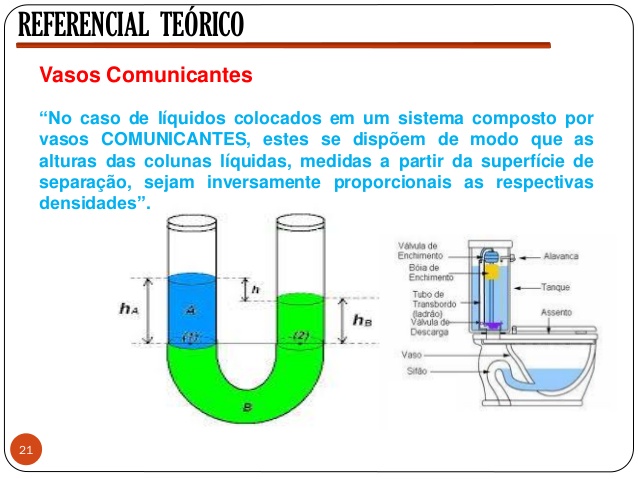 Na Serra com Foucault
CONTRACONDUTA

Foucault ––na aula de 1º/março/1978, do curso Segurança, território, população, no Collège de France–– chamou de contraconduta à ação de um indivíduo ou um grupo que não obedecem àquela forma de condução ou àquele que conduz, mas que também não rompem com a própria condução. 

Não se trata nem de resistência, nem de dissidência, nem de ser contra a condução.
alfredoveiganeto@gmail.com
Na Serra com Foucault
A contraconduta é da ordem da estratégia. Envolve avaliação (de oportunidades), decisões racionais, cálculos, balanços (entre o que se perde e o que se ganha).


Para Foucault (2008, p. 258), “temos uma correlação imediata e fundadora entre a conduta e a contraconduta”.


A contraconduta não é contra a condução, mas contra determinadas formas particulares que a condução pode assumir ou contra quem conduz.
Na Serra com Foucault
Um bom exemplo da contraconduta nos é dado pela Reforma de Martin Lutero (1483-1546)


Lutero não era contra o Cristianismo, nem mesmo contra muitos dos preceitos religiosos e ritualísticos cristãos. Ele se colocava contra a condução exercida pelo Vaticano (Papa Leão X), em especial no que concernia aos dogmas papais e às práticas financeiras do Vaticano.
alfredoveiganeto@gmail.com
Na Serra com Foucault
A contraconduta é um conceito-ferramenta muito útil para analisarmos e compreendermos certas práticas pedagógicas, bem como a (assim chamada) crise da educação escolar ––para além das tradicionais chaves da perda da autoridade docente, da (in)disciplina, da resistência dos alunos etc.


É útil, também, para compreendermos as contradições presentes nas nossas atuais políticas e práticas de inclusão (social e escolar): ao mesmo tempo em que se pensam progressistas, essas políticas e práticas são capturadas pela racionalidade neoliberal que querem combater . . .
Na Serra com Foucault
Na análise social –aí incluídas as análises educacionais–, deve-se ter claro que um fenômeno ou uma ação, em geral, são complexos. 
Eles podem se apresentar –e quase sempre se apresentam– como uma combinação entre poderes, resistências, contracondutas e evasões.
A tudo isso, acrescente-se a violência.


Por isso, nem sempre é fácil decompor tais fenômenos e ações...
Na Serra com Foucault
VIOLÊNCIA

Ação ou efeito de empregar força física, simbólica ou intimidação moral contra algo ou alguém.

Lat.: vis, is – força


     	Port.: violência

A diferença entre poder e violência não está na intensidade, mas no modo da ação: o poder segue uma racionalidade interna; a violência, não.
Na Serra com Foucault
“A P L I C A Ç Õ E S”
Na Serra com Foucault
“Usos” mais comuns de Foucault na Educação



1     Análise dos discursos
arqueologia
      


            2     Análise das práticas escolares
genealogia

			                 “2.5”	        Análise política

            3     Análise das tecnologias do eu
    arqueogenealogia
Governamentalidade
Com esse neologismo, Foucault designa 3 “coisas”:

1. Conjunto de práticas, instituições, saberes, que tem por alvo a população, como principal saber a Economia Política e como instrumento principal os dispositivos de segurança.

2. Uma determinada disposição política em que um novo tipo de poder (de governamento) se sobressai acima das disciplinas e da soberania e que levou ao desenvolvimento de uma série de aparelhos específicos de governamento e de um conjunto de novos saberes.

3. O resultado de um processo histórico, ao longo do qual o Estado de Justiça medieval (passando pelo Estado Administrativo dos séculos XV a XVII) foi pouco a pouco governamentalizado. 

Mais tarde, nas Conferências de Vermont, Foucault propõe que a
“Governamentalidade é o encontro entre as técnicas de dominação exercidas sobre os outros e as técnicas de si. (Foucault, Tecnologias do eu)”
Governamentalidade
“Governamentalidade é o encontro entre as técnicas de dominação exercidas sobre os outros e as técnicas de si.” (Foucault, Tecnologias do eu)
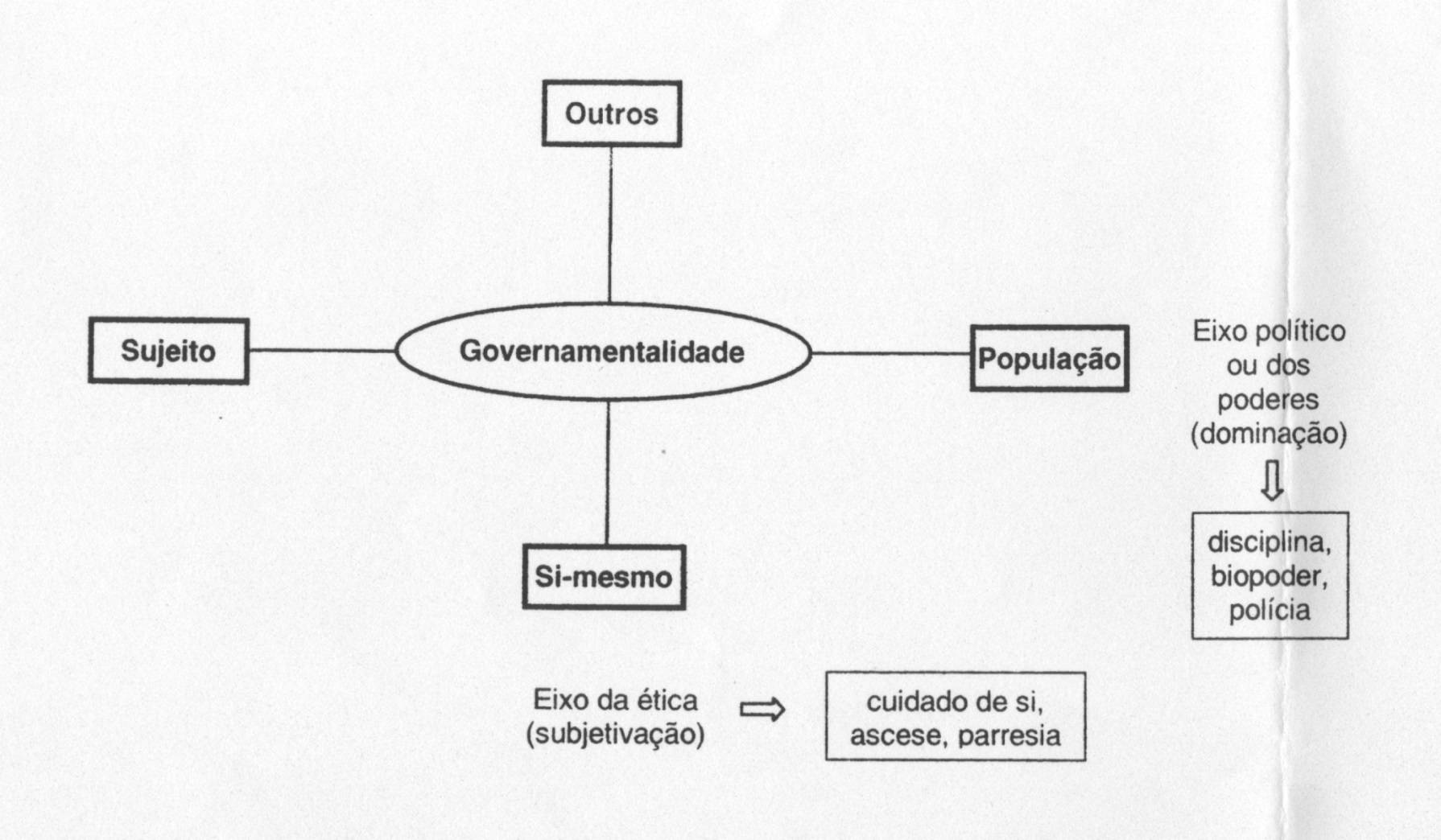 Relações   entre   Estado   e   Mercado
mercantilismo			fisiocracia


		     X

	   liberalismo			neoliberalismo
		                    estado                                    mercado
No âmbito dos Estudos Foucaultianos

- Mais do que uma ideologia ou um sistema econômico, o neoliberalismo é entendido como um éthos ou “forma de vida”, como uma maneira de ser, de estar no mundo e compreendê-lo.

- Assim como o consumo era central para o liberalismo, a competição é central para o neoliberalismo.

- A competição exige comparações mensuráveis: $

- O Homo œconomicus consumptor/liberalis é cada vez mais recoberto e substituído pelo Homo œconomicus competitor/neoliberalis.
A Pedagogia moderna
na confluência de duas tradições
	

	neoplatonismo


				                      Pedagogia moderna

		
	 trad. judaico-cristãs
Os mitos, as pragas . . .


				fundamentalismo
	cunho filosófico		transcendentalismo 
				finalismo
				catastrofismo
 
				denuncismo
	cunho militante		prometeísmo
				salvacionismo
				redentorismo 
				 
				prescritivismo
	cunho operacional	metodologismo
				reducionismo
				messianismo
Aplicação ressonante
Águas claras, águas turvas

					
					

			    O espaço do texto

			    Por que um lied

			    Por que Die Forelle (A truta)

			    Questões de método

			    Um pouco da análise do lied

			    Um pouco da liberdade em Foucault e ressonâncias

			    Coda
In einem Bächlein helle,
Da schoß in froher Eil
Die launische Forelle
Vorüber wie ein Pfeil.
 
Ich stand an dem Gestade
Und sah in süßer Ruh
Des muntern Fischleins Bade
Im klaren Bächlein zu.
Des muntern Fischleins Bade
Im klaren Bächlein zu.
 
Ein Fischer mit der Rute
Wohl an dem Ufer stand,
Und sah's mit kaltem Blute,
Wie sich das Fischlein wand.
 
So lang dem Wasser Helle,
So dacht ich, nicht gebricht,
So fängt er die Forelle
Mit seiner Angel nicht.
So lang dem Wasser Helle,
So dacht ich, nicht gebricht,
So fängt er die Forelle
Mit seiner Angel nicht.
Num límpido riacho
Precipitava-se em alegre pressa
A truta caprichosa
Como uma flecha.
 
Eu estava sobre a margem
E via, em doce tranquilidade,
O alegre pequeno peixe
Banhar-se na clara corrente do racho.
O alegre pequeno peixe
Banhar-se na clara corrente do racho.
 
Um pescador com a sua cana
Estava sobre a margem
E via, com sangue frio,
Como o peixe se remexia
 
Enquanto a água permanecer
Clara, pensava eu,
Ele não apanhará a truta, 
Com a sua cana.
Enquanto a água permanecer
Clara, pensava eu,
Ele não apanhará a truta, 
Com a sua cana.
 
Mas, por fim, o ladrão,
Cansado de esperar,
Perfidamente o riacho turvou,
E, antes que eu me desse conta,
Die Forelle (A truta)
Christian D. Schubart
Doch endlich ward dem Diebe
Die Zeit zu lang. Er macht
Das Bächlein tückisch trübe,
Und eh ich es gedacht,
 
So zuckte seine Rute,
Das Fischlein zappelt dran,
Und ich mit regem Blute
Sah die Betrogene an
Und ich mit regem Blute
Sah die Betrogene an
A sua cana estremeceu
E nela o peixe se contorceu,
E eu, com o sangue a ferver,
Olhei para a enganada.
E eu, com o sangue a ferver,
Olhei para a enganada.
Na Serra com Foucault
Pertinências foucaultianas

É preciso estarmos atentos a 3 perguntas:

Vale a pena ir aos Estudos Foucaultianos, em termos do domínio e do acesso que se tem sobre a caixa de ferramentas?
Queremos mesmo pensar de outros modos o nosso presente?
Não é apenas a moda que está nos movendo em direção ao autor?



Impertinências foucaultianas

Foucault não é pau-para-toda-obra
Não é o assunto, o material ou a instituição que determinam uma abordagem foucaultiana
alfredoveiganeto@gmail.com
Sugestões bibliográficas

- CASTRO, Edgardo. Vocabulário de Foucault. B. Horizonte: Autêntica, 2009.
- FOUCAULT, Michel. 	Ditos & Escritos. Edição Brasileira (em 10 volumes). R. de Janeiro: Forense Univ.
		Coleção Estudos Foucaultianos. B. Horizonte: Autêntica (em 15 volumes).
		Cursos no Collège de France. S. Paulo: Martins Fontes (em 12 volumes).
		Livros. Várias editoras
- Dossiês Foucault. Revistas: Educação & Realidade (UFRGS), Educação (PUC/RS); Pro-Posições (UNICAMP).
- VEIGA-NETO, Alfredo. Na oficina de Foucault. In: GONDRA, José; KOHAN, Walter (org.). Foucault 80 anos. B. Horizonte: Autêntica, 2006. p. 79-91.
- VEIGA-NETO, Alfredo. Foucault e a Educação. B. Horizonte: Autêntica, 2019.
- VEIGA-NETO, Alfredo; LOPES, Maura Corcini. Há teoria e método em Michel Foucault? Implicações educacionais. In: CLARETO, Sônia; FERRARI, Anderson (org.). Foucault, Deleuze & Educação. Juiz de Fora: UFJF, 2010. p. 33-47.
- VEIGA-NETO, Alfredo; RECH, Tatiana. Esquecer Foucault? Pro-Posições, Campinas, v. 25, n. 2 (74), mai/ago 2014. p. 67-82. http://www.scielo.br/scielo.php?script=sci_arttext&pid=S0103-73072014000200004&lng=pt&nrm=iso
Na Serra com Foucault
GPCC – Grupo de Pesquisa em Currículo e Contemporaneidade
PPG-Educação/UFRGS
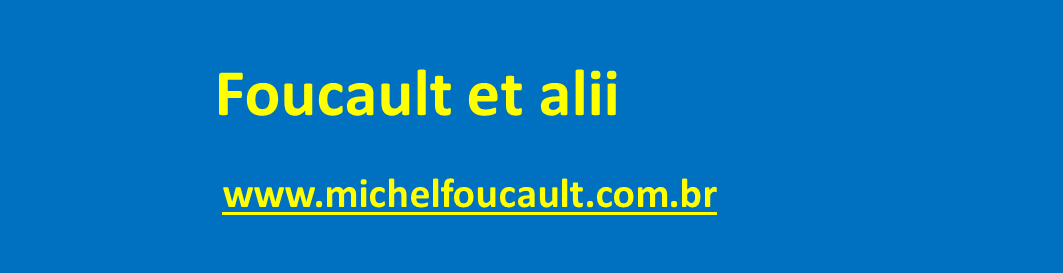 f
et alii et alii et alii et et alii et alii alii et alii et alii et alii et alii et alii et alii   et alii et alii et alii et alii et alii   et alii et alii et alii et alii et alii et alii et alii et alii et alii et alii et alii et alii et alii et alii et alii et alii et alii
PORTAL DE ACESSO A

eventos – cursos – textos
lançamentos – sites – fotos
filmes – livros – vídeos
teses – dissertações
alfredoveiganeto@gmail.com
Na Serra com Foucault
Na Serra com Foucault
Na Serra com Foucault
DISCURSO, ENUNCIADO, ENUNCIAÇÃO
Na Serra com Foucault
D O M I N A Ç Ã O
Na Serra com Foucault
P O D E R
alfredoveiganeto@gmail.com
Na Serra com Foucault
R E S I S T Ê N C I A
alfredoveiganeto@gmail.com
Na Serra com Foucault
C O N T R A C O N D U T A
alfredoveiganeto@gmail.com